سور الحفظ
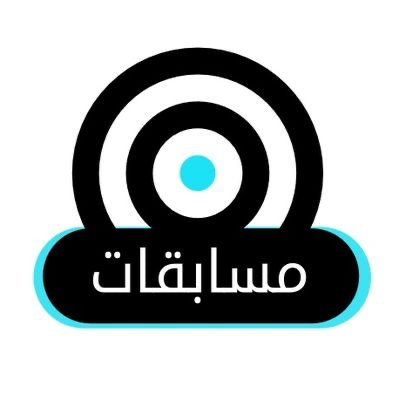 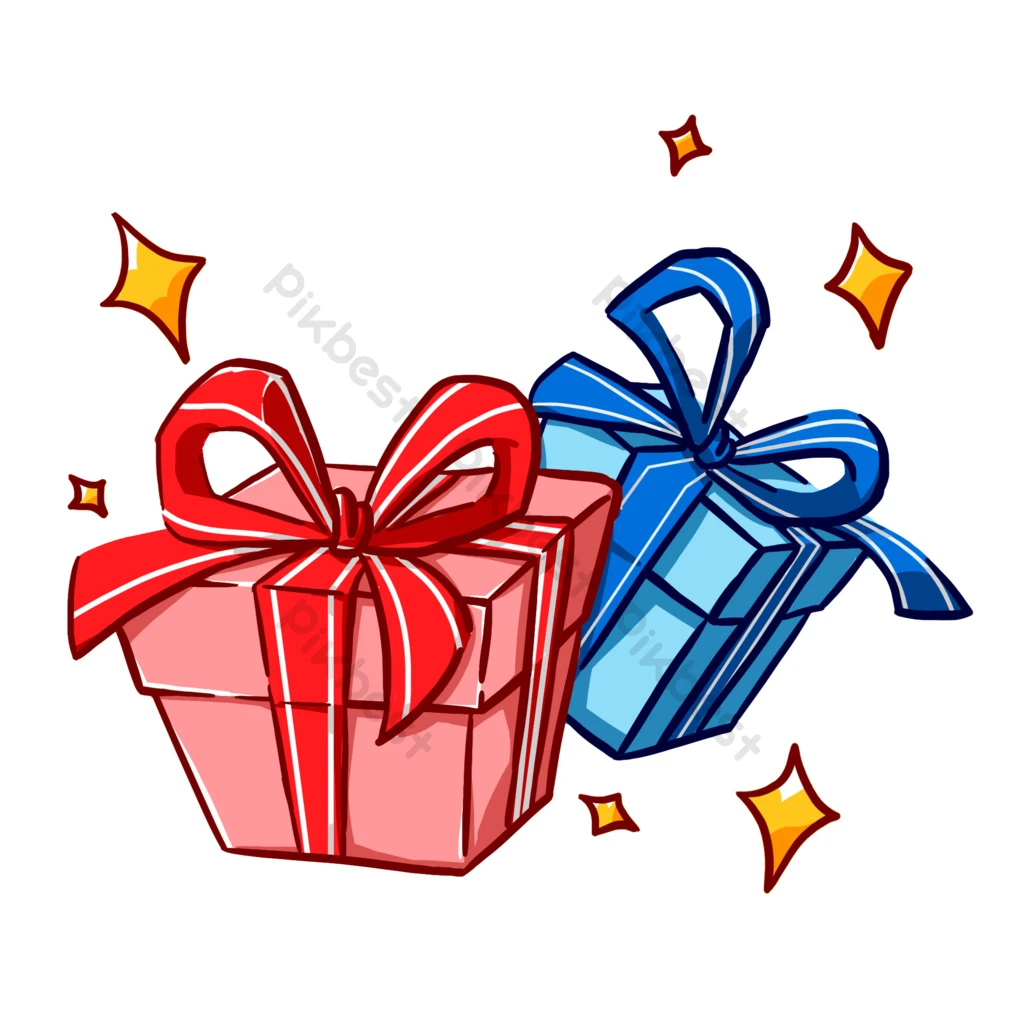 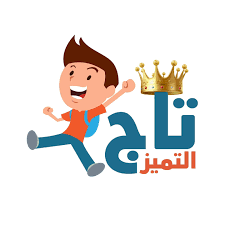 تعليمات المسابقة
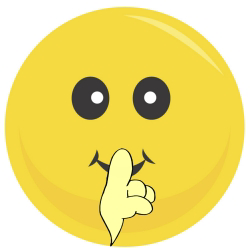 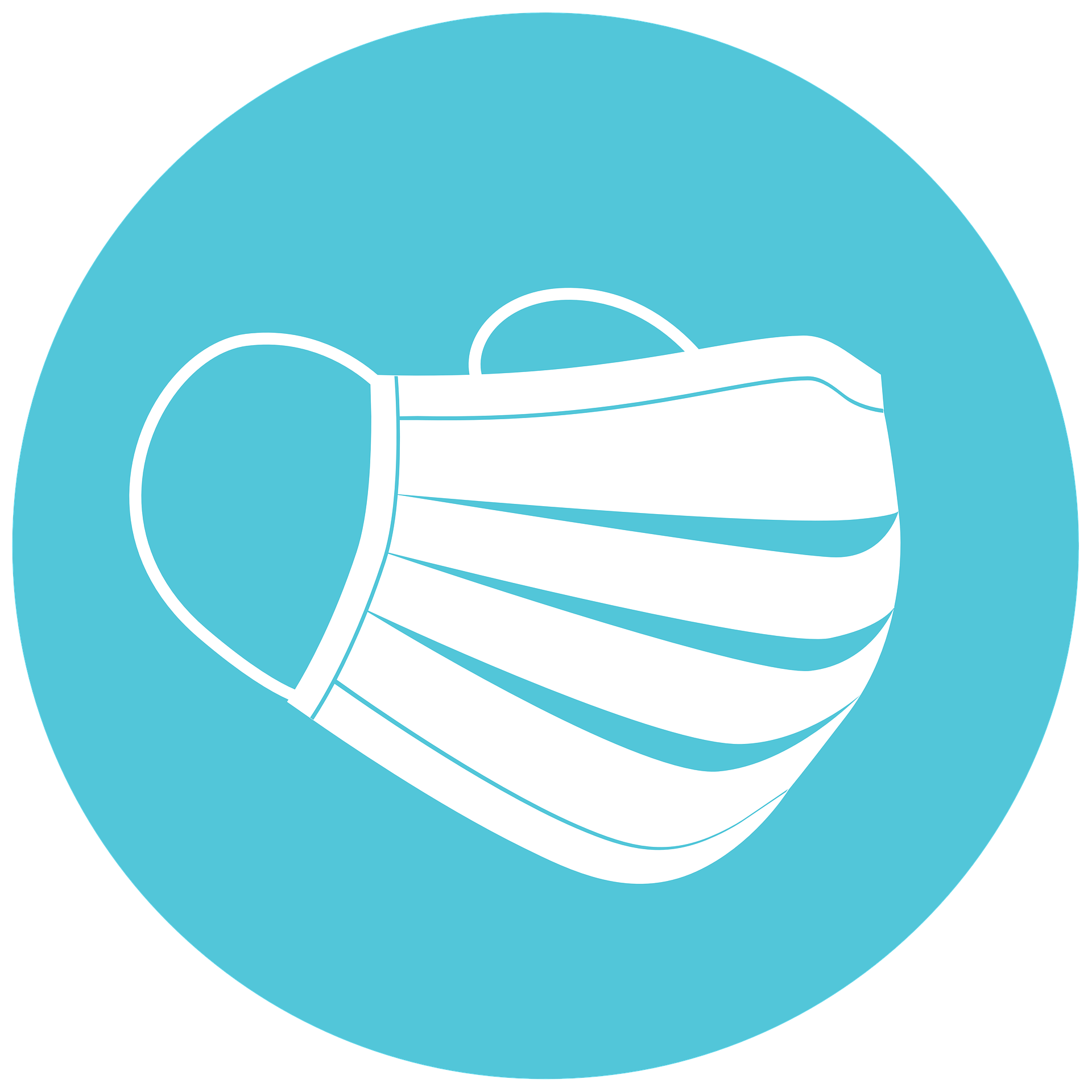 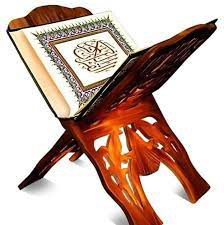 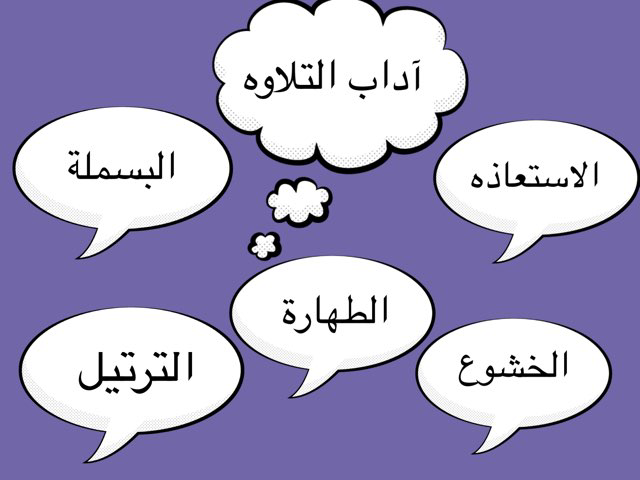 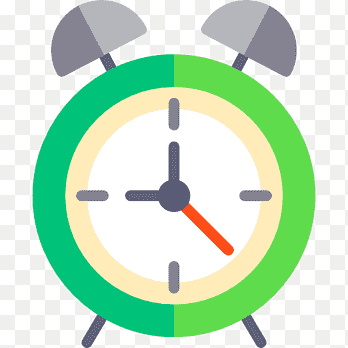 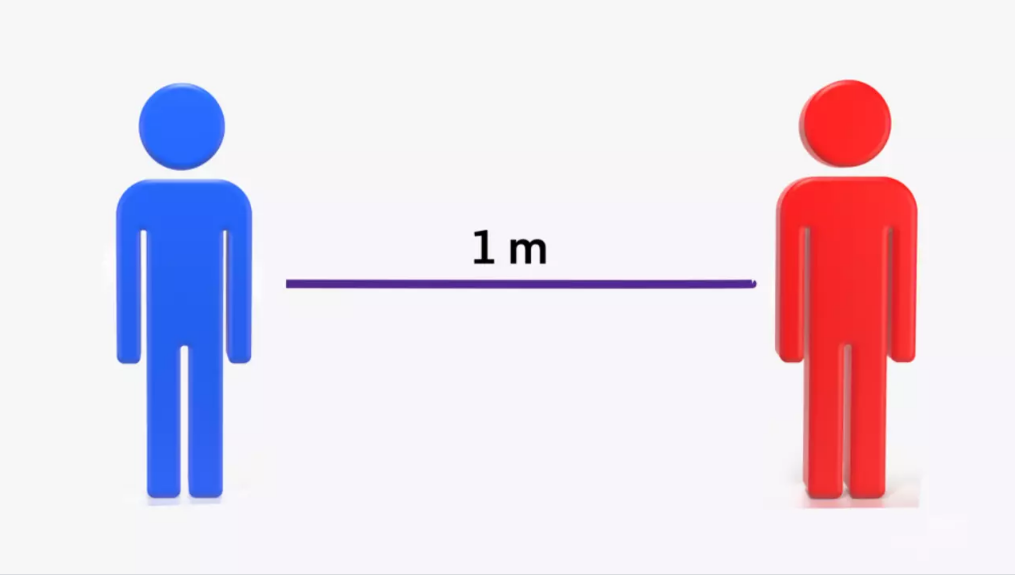 أدوات  المسابقة
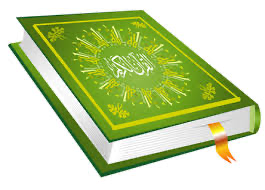 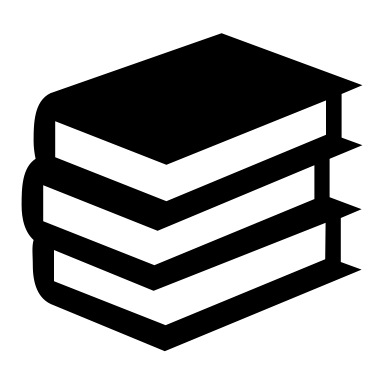 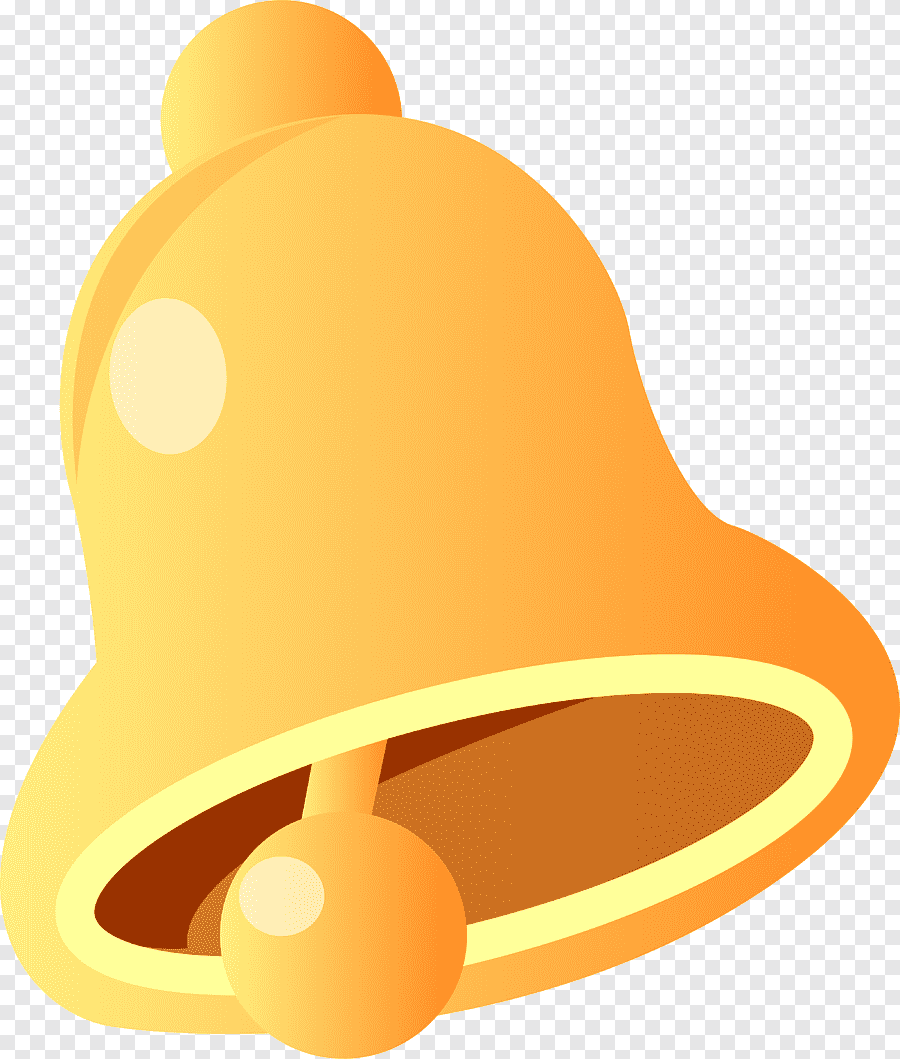 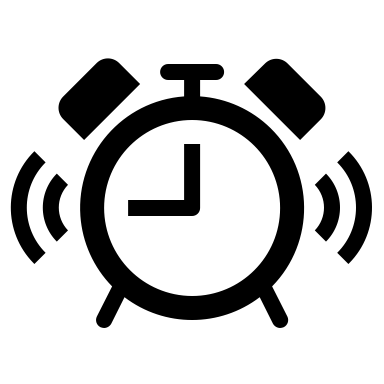 ساعة
احضار المصحف
المعجم
الجرس
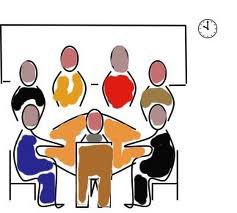 مجموعات الفصل
خطوات المسابقة
الفهم القرآئي
كلمة و معنى
التتابع الحلقي
استخرجي فائدة
حكم تجويدي
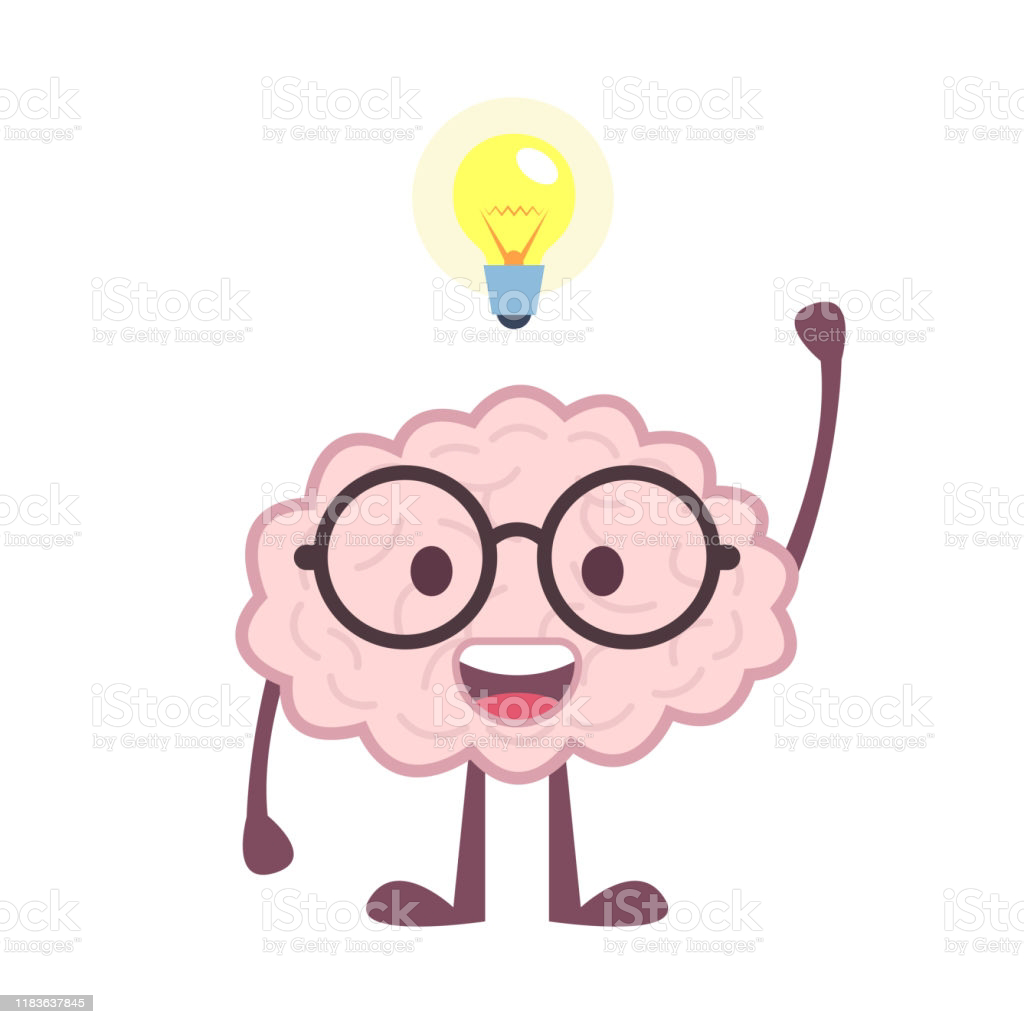 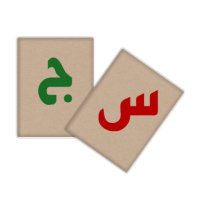 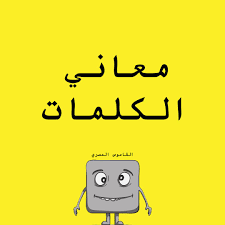 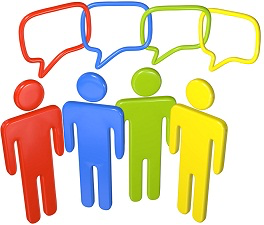 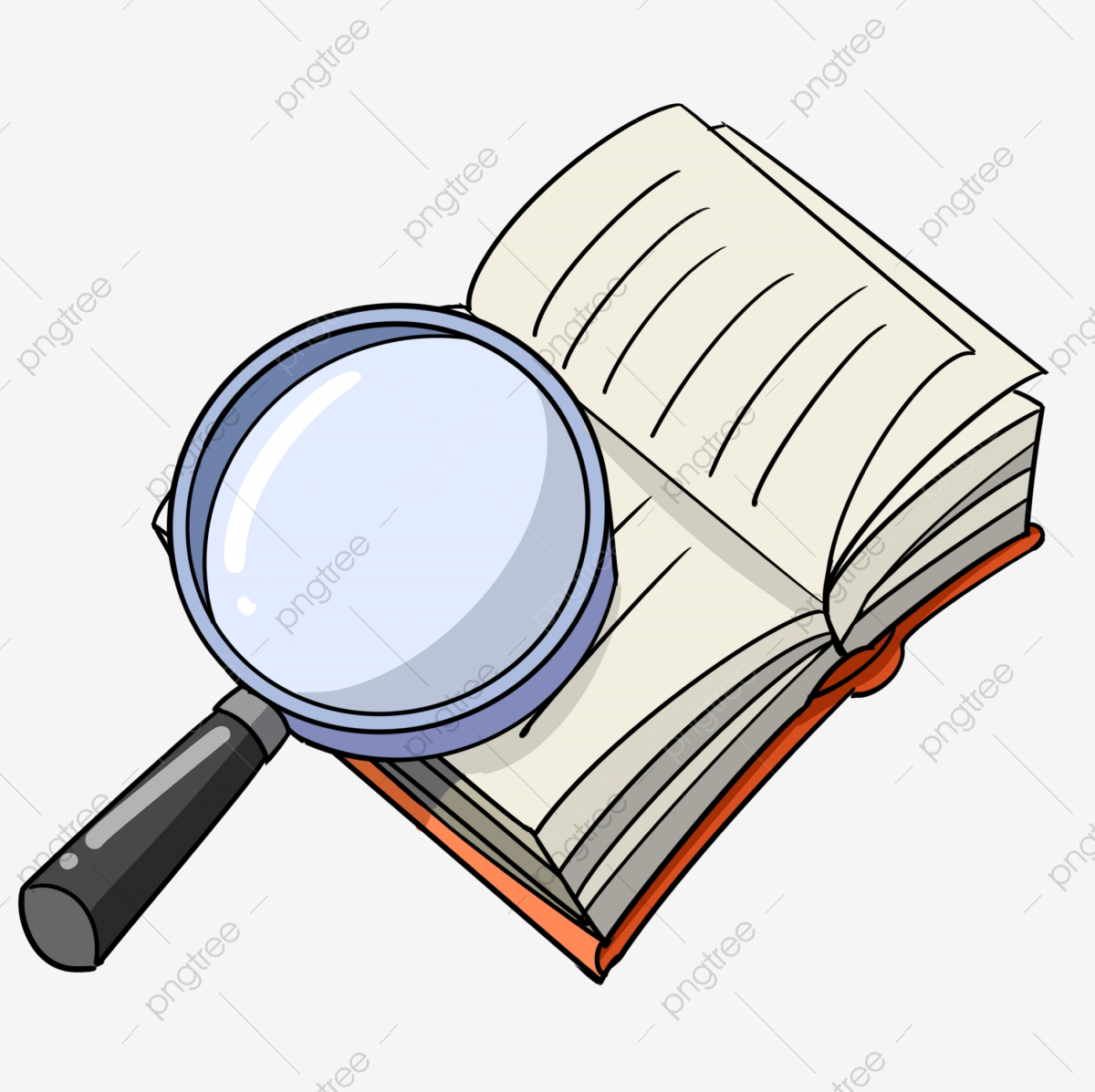 مبروك للفريق الفائز
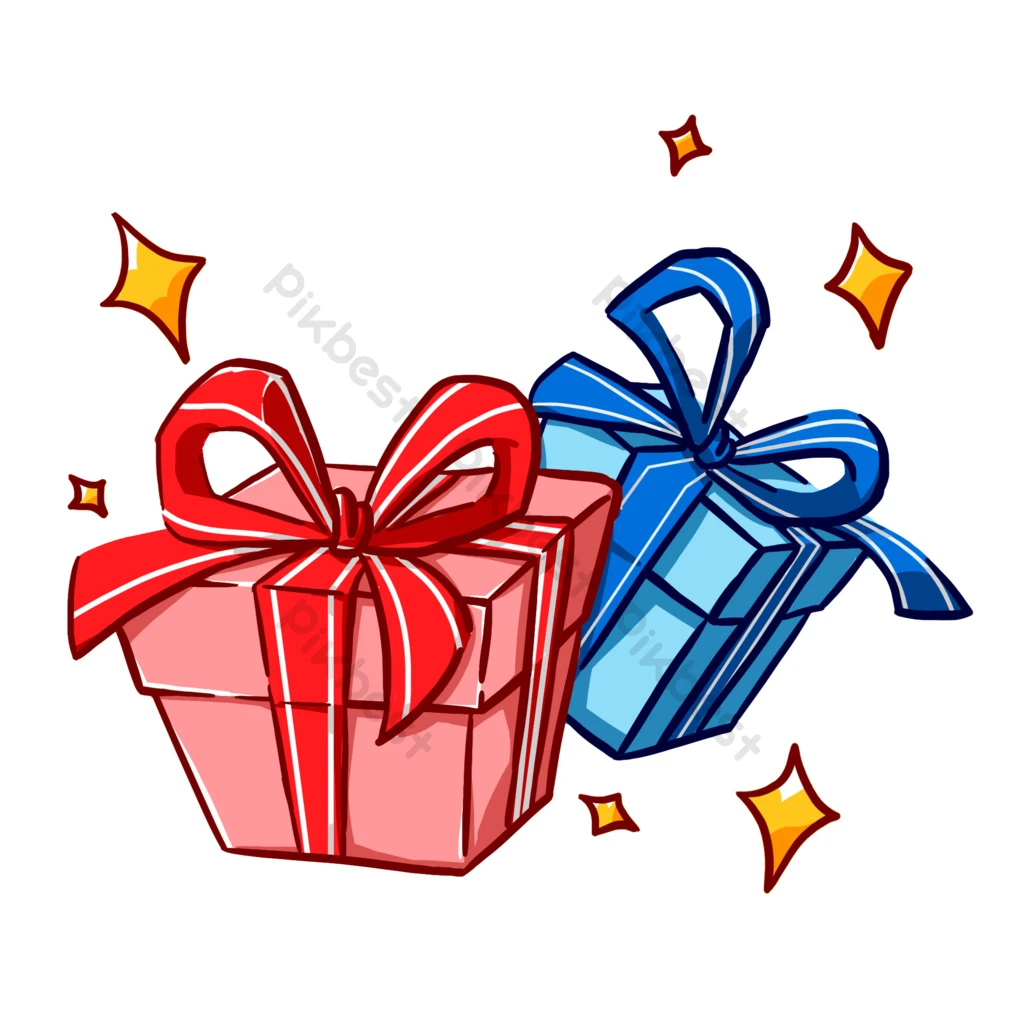